الفصل الأول
أنظمة ولوائح الدراسة الجامعية
يهدف هذا الفصل إلى التعريف بماهية وأهمية الأنظمة واللوائح الجامعية ودورها في مسيرة الطالب الجامعي، مبتدئاً بالهيكل التنظيمي للجامعة وكذلك اللوائح والأنظمة الجامعية. ثم يعرج على ميثاق الطالب الجامعي وحقوقه واجباته ، ونظم الإرشاد الأكاديمي وأهميته في حياة الطالب الجامعي. يلي ذلك مهارات اختيار التخصص الدراسي لموائمة سوق العمل وتحقيق طموحات الطالب والجامعة على حد سواء.
الهيكل التنظيمي للجامعة
كما تم اعتماد الهيكل التنظيمي لجامعة جدة بقرار رقم 2373/ق وتاريخ 3/12/1437 هـ.
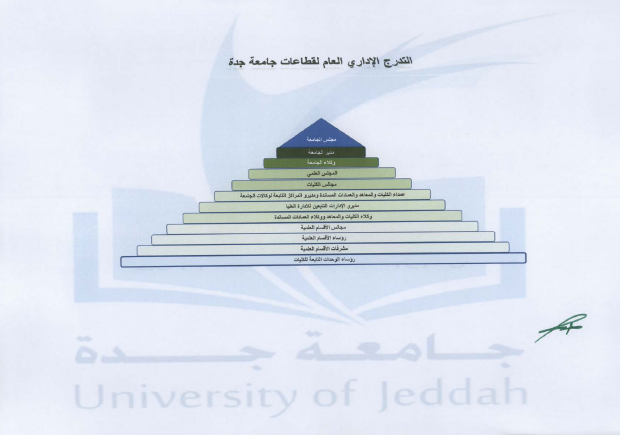 الهيكل التنظيمي العام لجامعة جدة
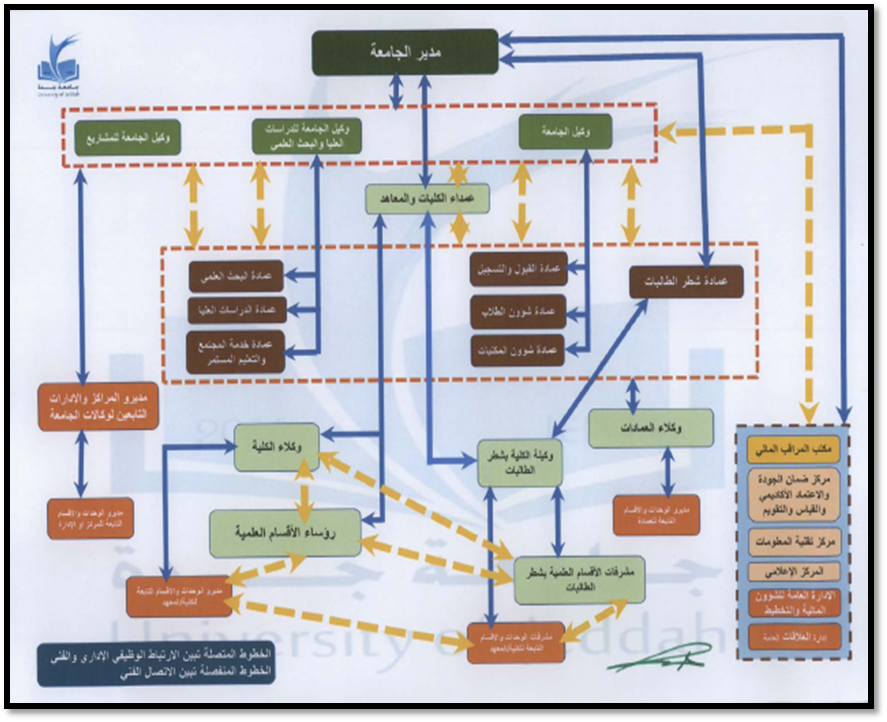 الهيكل التنظيمي للكليات بجامعة جدة
ميثاق الطالب الجامعي : الحقوق والواجبات
نص ميثاق الطالب الجامعي بأن يمثل الطالب الجامعي أحد أهم الركائز التي يعول عليها المجتمع في بناء المستقبل، وتحقيق التفاعل مع المتغيرات الفكرية والعلمية والثقافية والاقتصادية والاجتماعية، والتكيف مع مستجداتها ومن ثم إرساء دعائم النهضة والتنمية المستدامة.
وانطلاقاً من ضرورة التذكير بحقوق الطالب واجباته، فقد تم وضع ميثاق الطالب الجامعي الحقوق والواجبات؛ ليؤكد على ضمان حقوق الطالب، والتوعية بواجباته وتحليه بالسلوكيات الإسلامية والجامعية الفضلى، والعمل على تنمية شعوره بالانتماء لمجتمعه وطنه.
وقد تم تقسيم محتوى الميثاق إلى محورين أساسيين يتعلقان بحقوق واجبات الطالب في المجالين الأكاديمي وغير الأكاديمي، وذلك على النحو المبين فيما يلي:
المحور الأول:  حقوق الطالب
ويقصد بها تلك الحقوق التي تكفلها أنظمة الجامعة في المجالين الأكاديمي وغير الأكاديمي لتوفير بيئة تعليمية داعمة تضمن له حياة جامعية مستقرة وفقاً لإمكاناتها.
المحور الثاني : واجبات الطالب
ويقصد بها الواجبات الأكاديمية وغير الأكاديمية التي يجب على الطالب الالتزام بها تجاه الجامعة، وذلك للارتقاء بجودة العمل الأكاديمي، والعمل على توثيق العلاقة بين الطالب من جهة، والأستاذ الجامعي والقطاعات الجامعية من جهة أخرى . وكذلك الواجبات على الطالب في التخصصات الصحية.
التعريف بالمصطلحات الواردة في الميثاق:
لمن هذا الميثاق؟
هذا الميثاق موجه إلى جميع الطلاب والطالبات) بجميع أنواع الدراسة( الذين يدرسون بجامعة جدة، وكافة منسوبي الجامعة الذين لهم علاقة مباشرة مع الطالب أو الطالبة.
أهداف الميثاق:
الجهات المعنية المشار إليها في بنود الميثاق:
المحور الأول: حقوق الطالب
أولاً : حقوق الطالب في المجال الأكاديمي
من حق الطالب :
المحور الثاني:  واجبات الطالب
أولاً:  واجبات الطالب في المجال الأكاديمي:
من واجبات الطالب
ثانياً : واجبات الطالب في المجال غير الأكاديمي
من واجبات الطالب:
ثالثاً : واجبات الطالب في المجال الصحي
من واجبات الطالب في التخصصات الصحية:
لائحة ضبط سلوك الطلاب والطالبات
تتضمن احدى وعشرين مادة نظامية تحكم سلوكيات الطالب الجامعي . ويمكن الحصول على نسخة كاملة منها من عمادة شؤون الطلاب أو وكالة الكلية
التوجيه والإرشاد الأكاديمي
مفهوم التوجيه والإرشاد الأكاديمي:
يعتبر التوجيه والإرشاد الأكاديمي ركيزة من ركائز التعليم الجامعي في المملكة، حيث أنه يهدف إلى توجيه الطلبة للحصول على أفضل النتائج والتكيف مع البيئة الجامعية واغتنام الفرص المتاحة لهم، عن طريق تزويدهم بالمهارات الأكاديمية التي ترفع من مستوى تحصيلهم العلمي. ونظراً لأهمية الإرشاد الأكاديمي في كليات الجامعة فإنه يتواجد وحدة متخصصة بالدعم و الإرشاد الأكاديمي تتبع وكالة الكلية.
التوجيه:
إن التوجيه أعم وأشمل من الإرشاد وهو جزء من العملية التعليمية، والتوجيه يسبق الإرشاد ويمهد له، وهو عملية عامة تهتم بالنواحي النظرية ووسيلة إعلامية في اغلب الأحيان تشترط توفر الخبرة في الموجَِه وتعنى بوضع الشخص المناسب في المكان المناسب. 
ويمكن القول أن اصطلاح التوجيه في الوقت الحالي يقتصر على إعطاء المعلومات كما أن المتخصصين قد اتفقوا على أن التوجيه التربوي يشتمل بين عناصره على عملية الإرشاد وان كل مدرس أو إداري في المدرسة يشترك بشكل أساسي في برنامج التوجيه، في حين تبقى عملية الإرشاد من اختصاص المرشد كما تبقى عملية التدريس من اختصاص المدرس. 
ويمكن تعريف التوجيه بأنه: العملية التي تهتم بالتوفيق بين الفرد بما له من خصائص مميزة من ناحية والفرص الدراسية المختلفة والمطالب المتباينة من ناحية أخرى والتي تهتم أيضا بتوفير المجال الذي يؤدي إلى نمو الفرد وتربيته.
الإرشاد:
هو عملية نفسية أكثر تخصصية وتمثل الجزء العلمي في ميدان التوجيه وتقوم على علاقة مهنية منظمة بين المرشد والمسترشد محدودة بزمان ومكان معين. والإرشاد عملية وقائية ونمائية وعلاجية تتطلب تخصصاً وإعدادا وكفاءة ومهارة، كون هذه العملية فرعاً من فروع علم النفس التطبيقي. 
الإرشاد في طبيعته عبارة عن علاقة شخصية بين شخصين أولهما وهو (المرشد) من خلال مهاراته وباستخدام العلاقة الإرشادية، يوفر موقفا تعليميا للشخص الثاني ( المسترشد) ، وهو نوع عادي من الأشخاص، بحيث يساعده على تفهم نفسه وظروفه الراهنة والمقبلة، وعلى حل مشكلاته وتنمية إمكانياته بما يحقق طموحاته، وكذلك مصلحة المجتمع في الحاضر وفي المستقبل.
ويمكن تعريف الإرشاد بأنه: عملية تشتمل على تفاعل بين مرشد ومسترشد في موقف خاص بهدف مساعدة المسترشد على تغيير سلوكه بحيث يمكنه الوصول إلى حل مناسب لحاجاته.
خصائص التوجيه والإرشاد الأكاديمي:
المتابعة الدقيقة لتحصيل الطالب أو الطالبة العلمي في المواد المسجل فيها وكتابة تقارير دورية وإرفاقها في الملف الخاص بالطالب أو الطالبة.
مخاطبة أعضاء هيئة التدريس إذا كان مستوى الطالب أو الطالبة متدنياً.
في حالة عدم مواظبة الطالب أو ضعف مستواه التحصيلي، يقوم المرشد بتكثيف اللقاءات الدورية ومناقشة الطالب أو الطالبة بشكل دقيق عن الأسباب ومحاولة حلها أو الرفع بها إلى لجنة الإرشاد الأكاديمي.
اكتشاف المواهب لدى الطلاب وتنميتها.
مساعدة الطلاب على كيفية الاستفادة القصوى من موقع التعلم الإلكتروني في الكلية.
حث الطلبة على المشاركة في الأنشطة الأكاديمية والأنشطة اللاصفية .
يفضل أن يكون دور المرشد كمستشار اجتماعي ووظيفي للطالب أو الطالبة لمعرفة ظروفه أو ظروفها الاجتماعية والمساعدة على استقرارها أو مستقبل الطالب أو الطالبة الوظيفي والمساهمة في فتح آفاق فرص العمل له أو لها أو التدريب أو مواصلة الدراسة العليا.
تخصيص ساعات مكتبية لمقابلة الطلبة في مكتبه لمناقشة المشاكل التي تواجههم أثناء الدراسة.
رفع تقرير دوري عن أداء الطلبة لوحدة التوجيه والإرشاد الأكاديمي (قبيل نهاية الفصل الدراسي). يشمل التقرير الأداء الأكاديمي للطالب أو الطالبة(أحسن أم أسوأ من السابق) والإجراءات التي تمت لمعالجة الأداء الأسوأ.
رفع تقرير عن المشاكل التي تحتاج إلي تدخل الوحدة أو إدارة الكلية.
تشجيع الطلبة على المذاكرة كمجموعات و الاستفادة من أقرانهم.
مسؤولية ودور الطالب أو الطالبة
مهارات وكفايات اختيار التخصص
شكراً